Professional Development Modules: English Learner Tool KitChapter One - Communication with EL Parents
[presenter]
[date]
Purpose
The Professional Development Modules: English Learner Tool Kit is a series of presentations intended to provide guidance to help local educational leaders meet their legal obligations to English learners (EL) and  enhance existing EL practices to  meet the needs of all EL students, parents, and families.
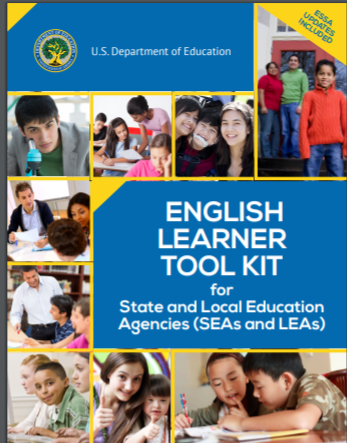 [Speaker Notes: This professional development power point module is one of a ten-part series designed to introduce viewers to the English Learner Tool Kit, which provides an overview of legal obligations that schools/districts must address in supporting the educational needs of English learners (ELs).  This series frames federal and civil rights requirements with related Illinois statute requirements for statewide implementation.
 
The Professional Development Modules: English Learner Tool Kit are a facilitator’s guide and a resource tool. These PD Modules can also be used as a teacher support with suggestions and references to encourage inclusionary practices to ensure equity and access for English learners. 
 
The key objectives of the Professional Development Modules: English Learner Tool Kit include:
Expand knowledge on legal obligations to meet the needs of English learners
Implement inclusionary practices for equity and access for all English learners
Provide a resource and tool for professional learning
Serve as a companion and supplemental resource to legal guidance (“Dear Colleague Letter, OCR 2015” from US Department of Education)
Integrate Illinois-specific requirements for English learners
 
Each of the 10 self-paced PD Modules will include links to additional resources that can be downloaded.
Facilitators can download the EL toolkit at: https://www2.ed.gov/about/offices/list/oela/english-learner-toolkit/index.html]
English Learner Tool Kit Topics
Identifying All ELs
Language Assistance Programs
Staffing and Supports
Meaningful Access
Inclusive Environment
ELs with Disabilities


ELs Who Opt Out of Programs
Monitoring and Exiting EL Programs
Evaluation of EL Programs
Communication with EL Parents
[Speaker Notes: This list is an overview of the ten topics that will be covered within the ten Professional Development Modules: English Learner Tool Kit.  These happen to be the most commonly overlooked (or violated) areas across the country. 
 
This module focuses on Chapter 10: Ensuring Meaningful Communication with Limited English Proficient Parents.]
Significant Legal History
Title VI of the Civil Rights Act, 1964
Prohibits discrimination on the grounds of race, color, or national origin by recipients of federal financial assistance. 
The Title VI regulatory requirements have been legally interpreted to prohibit denial of equal access to education because of a language minority student's limited proficiency in English.
[Speaker Notes: This is a significant legal obligation. Title VI of the Civil Rights Act lays the foundation for prohibiting all aspects of discrimination and it has been legally interpreted to protect English learners (formerly labeled as Limited English Proficient - LEP, but changed to EL with passage of ESSA to eliminate deficit-labeling language).]
Significant Legal History
Lau v. Nichols Court Case, 1974
Case dealt with San Francisco school system’s failure to provide English language instruction to 1,800 students of Chinese ancestry.
U.S. Supreme Court unanimously ruled that a lack of supplemental instruction for English learners denies them a meaningful opportunity to participate in educational programs, which violates the Civil Rights Act of 1964.
[Speaker Notes: Lau v. Nichols
Probably the most important legal event for bilingual education was the Lau v. Nichols case, which was brought against the San Francisco Unified School District by the parents of nearly 1,800 Chinese students. It began as a discrimination case in 1970 when a poverty lawyer decided to represent a Chinese student who was failing in school because he could not understand the lessons and was given no special assistance. The school district countered that its policies were not discriminatory because it offered the same instruction to all students regardless of national origin. The lack of English proficiency was not the district’s fault.
Lower courts ruled in favor of the San Francisco schools, but in 1974 the U.S. Supreme Court ruled unanimously in favor of the plaintiffs. In his opinion, Justice William O. Douglas stated simply that “there is no equality of treatment merely by providing students with the same facilities, textbooks, teachers, and curriculum; for students who do not understand English are effectively foreclosed from any meaningful education.” The Court cited Title VI of the Civil Rights Act, noting that the students in question fall into the protected category established therein. (More information on Lau v. Nichols can be found at: https://www2.ed.gov/about/offices/list/ocr/ell/lau.html)]
Significant Legal History
Equal Educational Opportunities Act (EEOA), 1974
Prohibits states from denying equal educational opportunity to an individual on account of his or her race, color, sex, or national origin. 
The statute specifically prohibits states from denying equal educational opportunity by the failure of an educational agency to take appropriate action to overcome language barriers that impede equal participation by its students in its instructional programs.
[Speaker Notes: EEOA takes Title VI to a very specific level focused in education and mandates that education institutions cannot deny equal educational opportunity to its students.]
”
“There is no equality of treatment merely by providing students with the same facilities, textbooks, teachers, and curriculum; for students who do not understand English are effectively foreclosed from any meaningful education.”
—Justice William Douglas
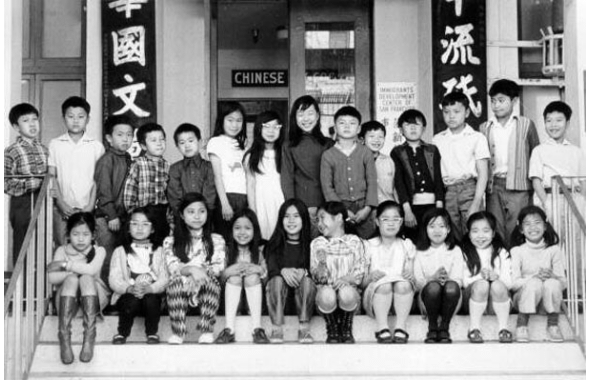 [Speaker Notes: Bottom line implication for ELs from Title VI Civil Rights, EEOA, plus Lau v. Nichols: All districts in the country must provide ELs meaningful access to educational content and programs in a language that they understand.  Typically, this requirement is met through native language support or bilingual programs.
Subsequently, another significant case law is known as Castañeda v. Pickard.  This case resulted in defining a useful three-prong test for bilingual program implementation criteria:
Must be based on sound educational theory,
Effective implementation with appropriate resources, and
Demonstrate successful outcomes.]
Legal Obligations
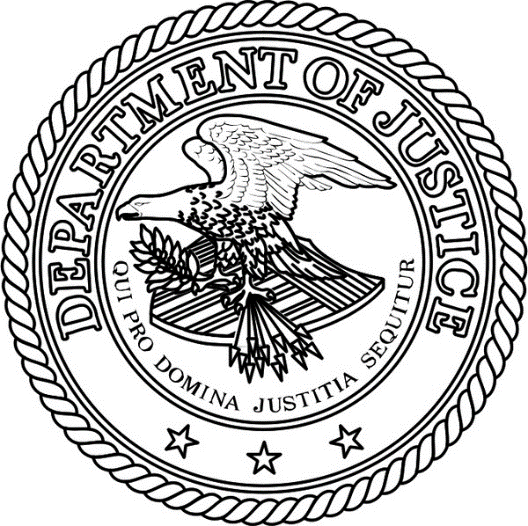 U.S. Department of Education’s Office of Civil Rights (OCR) and the U.S. Department of Justice (DOJ) share enforcement authority.
Issued joint guidance in 2015 to help states, districts, and schools meet legal obligations to ELs.
Guidance identifies 10 common civil rights issues for English learners.
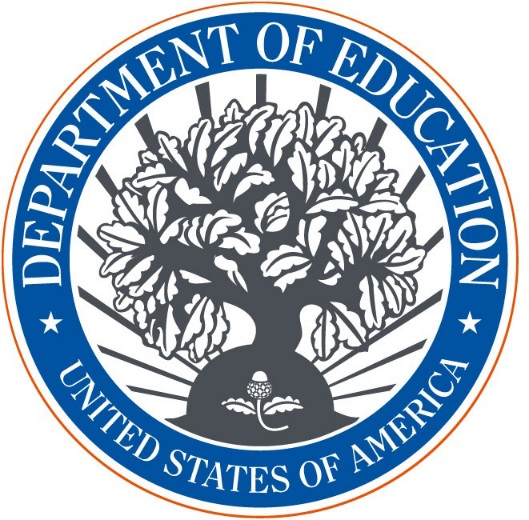 [Speaker Notes: Important things to note include:
OCR and DOJ share authority for enforcing Title VI in the education context.  
DOJ is responsible for enforcing the EEOA. 
The U.S. Department of Education (ED) also administers Title III, Part A of the English Language Acquisition, Language Enhancement, and Academic Achievement Act (https://www2.ed.gov/policy/elsec/leg/esea02/pg40.html).  
The guidance applies to:
State education agencies,
Local education agencies, and 
Any “school district” that is a recipient of federal financial assistance from ED, including public school districts, charter schools, and alternative schools.]
Ensuring Meaningful Communication with Limited English Proficient Parents
ENGLISH LEARNER TOOLKIT
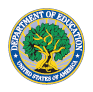 10
Chapter 10: Ensuring Meaningful Communication with Limited English Proficient Parents
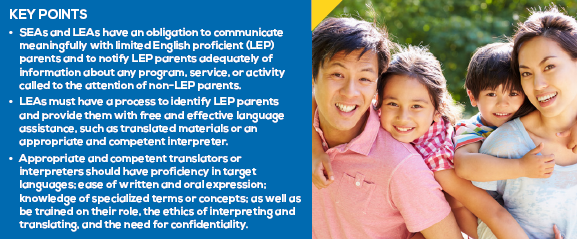 KEY POINTS
SEAs and LEAs have an obligation to communicate meaningfully with limited English proficient (LEP) parents and to notify LEP parents adequately of information about any program, service, or activity called to the attention of non-LEP parents.
LEAs must have a process to identify LEP parents and provide them with free and effective language assistance, such as translated materials or an appropriate and competent interpreter.
Appropriate and competent translators or interpreters should have proficiency in target languages; ease of written and oral expression; knowledge of specialized terms or concepts; as well as be trained on their role, the ethics of interpreting and translating, and the need for confidentiality.
[Speaker Notes: Chapter 10 on “Ensuring Meaningful Communication with Limited English Proficient Parents” summarizes legal requirements for meaningful parent communication and includes useful practices with examples and research citations.
Facilitators can download the toolkit at: https://ncela.ed.gov/files/english_learner_toolkit/OELA_2017_ELsToolkit_508C.pdf]
ENGLISH LEARNER TOOLKIT
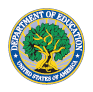 Chapter 10: Ensuring Meaningful Communication with Limited English Proficient Parents
11
KEY POINTS
SEAs and LEAs must communicate meaningfully with limited English proficient (LEP) parents and notify them about any activity called to the attention of non-LEP parents.
LEAs must have a process to identify LEP parents and provide them with free and effective language assistance, such as translated materials or an appropriate and competent interpreter.
[Speaker Notes: Some of the  most commonly misunderstood legal requirements include:
must provide communication in the language that parents understand,
must identify LEP parents, and 
must provide free language assistance with translated materials or appropriate interpreters. 
For example,  it is not appropriate to use a child interpreter who may be exposed to confidential information or others who are not qualified to translate technical language.]
ENGLISH LEARNER TOOLKIT
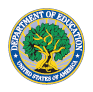 Chapter 10: Ensuring Meaningful Communication with Limited English Proficient Parents
12
KEY POINTS CON’T.
Translators/interpreters should have:
Proficiency in target languages
Ease of written and oral expression
Knowledge of specialized concepts
Training on their role, the ethics of interpreting/translating, and confidentiality
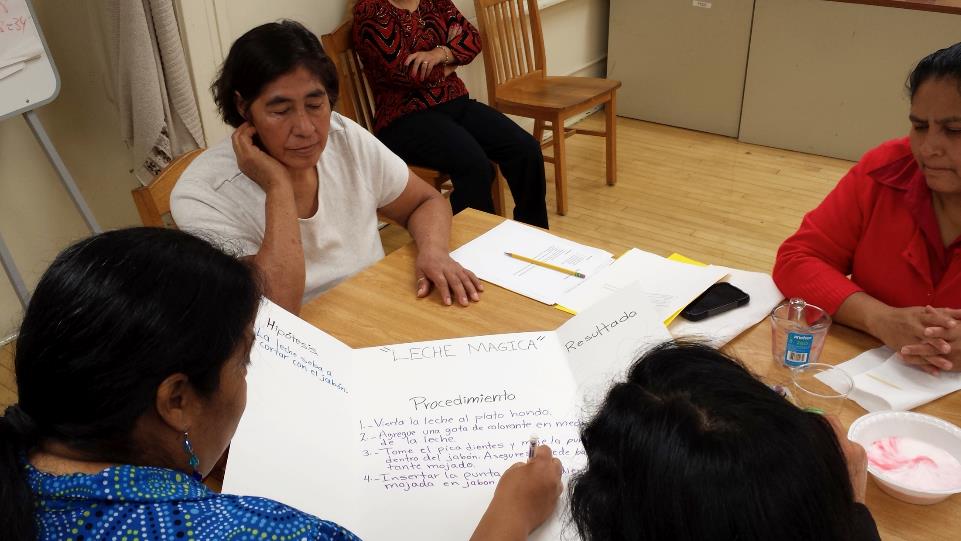 [Speaker Notes: Translators and interpreters should have training to support these basic skills to ensure effectiveness. Understanding the Special Education identification and placement process or assessment and grading processes are examples of specialized concepts.]
Pause and Reflect
What is our process for determining family language needs?
Are our school events scheduled with interpreters present at times that facilitate LEP family participation?
How do we inform LEP parents about the availability of free language assistance services?
What is our process for acquiring qualified and trained interpreters and translators?
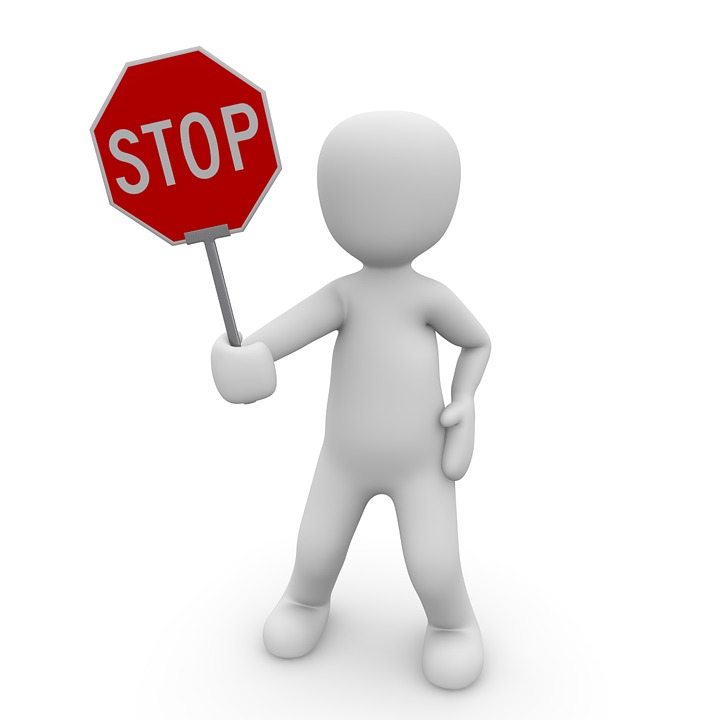 [Speaker Notes: The questions on this slide can be used to help educational leaders and staff reflect on their EL programs and services to ensure meaningful communication with parents and families of EL students. 
In the EL Toolkit, Page 2 of Chapter 10 also allows you to complete checklists on meaningful family engagement as you pause and reflect: https://www2.ed.gov/about/offices/list/oela/english-learner-toolkit/chap10.pdf]
Pause and Reflect
How do we honor and reflect on the diversity of families, including their languages and cultures? 
How do our funding streams facilitate family and community engagement?
What family, school, and community partnerships exist? 
What learning and leadership opportunities are available for
parents of ELs?
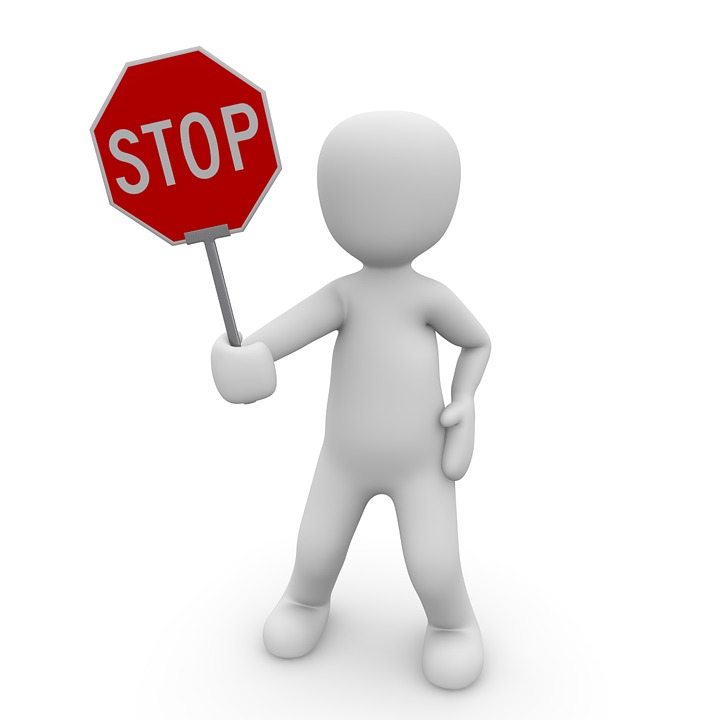 [Speaker Notes: The questions on this slide can be used to help educational leaders and staff reflect on their EL programs and services to ensure meaningful communication with parents and families of EL students. 
In the EL Toolkit, Page 2 of Chapter 10 also allows you to complete checklists on meaningful family engagement as you pause and reflect: https://www2.ed.gov/about/offices/list/oela/english-learner-toolkit/chap10.pdf]
15
Additional Resourcesto considerFrom the EL Toolkit
Tools for Ensuring Meaningful Communication with Limited English Proficient Families
Tool 1
Establishing Family-School Partnerships
This resource provides a framework for family engagement activities that help schools and families partner for improved student outcomes.
[Speaker Notes: The three tools presented in the EL toolkit  are examples for helping schools and districts communicate meaningfully with limited English proficient parents. The tools are available in Chapter 10:  https://www2.ed.gov/about/offices/list/oela/english-learner-toolkit/chap10.pdf. 

Tool 1: The Dual Capacity-Building Framework for Family-School Partnerships was formulated using research on effective family engagement and home-school partnership strategies and practices, adult learning and motivation, and leadership development.]
Tools for Ensuring Meaningful Communication with Limited English Proficient Families
Tool #2  
Tapping into the Strengths of Families and Communities
This resource provides educators with practices and tools to support establishing and maintaining strong community and parental engagement in schools.
[Speaker Notes: The three tools presented in the EL toolkit are examples for helping schools and districts communicate meaningfully with limited English proficient parents. The tools are available in Chapter 10:  https://www2.ed.gov/about/offices/list/oela/english-learner-toolkit/chap10.pdf. 

Tool 2: The Regional Educational Laboratory Pacific (REL Pacific) developed a toolkit that focuses on practices and tools that provide an integrated approach for engaging families and the community with the schools.]
Tools for Ensuring Meaningful Communication with Limited English Proficient Families
Tool #3 
Interpretation and Translation Resources
This tool contains multiple resources for interpretation and translation.
[Speaker Notes: The three tools presented in the EL toolkit are examples for helping schools and districts communicate meaningfully with limited English proficient parents. The tools are available in Chapter 10:  https://www2.ed.gov/about/offices/list/oela/english-learner-toolkit/chap10.pdf. 

Tool 3: Interpretation and translation resources. This tool offers a sampling of resources for interpretation and translation from the U.S. Department of Justice’s LEP.gov website. All districts should be mindful that it is a federal requirement that all parents need to receive information in a language they understand.]
Background Resources
Fact sheet on the responsibilities of school districts
Fact sheet answering common questions about the rights of limited English proficient parents and guardians
Original OCR/DOJ guidance in “Dear Colleague” letter 
Translations into multiple languages
All available at https://www2.ed.gov/about/offices/list/ocr/ellresources.html 
Companion toolkit from the Dept. of Education Office of English Language Acquisition: https://www2.ed.gov/about/offices/list/oela/english-learner-toolkit/index.html
[Speaker Notes: Background resources are accessible to district and building leaders and staff. Parent resources are available in multiple languages. The listed resources can be downloaded at https://www2.ed.gov/about/offices/list/ocr/ellresources.html.
District and school leaders may wish to review and share the resources with staff to support development and implementation of EL initiatives and programs in their buildings. The companion toolkit which can be downloaded at https://www2.ed.gov/about/offices/list/oela/english-learner-toolkit/index.html can provide further support for implementation.]
Further Reading
American Speech-Language-Hearing Association. (n.d.). Collaborating with interpreters: http://www.asha.org/PRPSpecificTopic.aspx?folderid=8589935334&section=Overview 
 Breiseth, L. (2011, August). Engaging ELL families: 20 strategies for school leaders with questions for reflection and checklists: http://www.colorincolorado.org/pdfs/articles/Engaging-ELL-Families_A-Checklist-for-School-Leaders.pdf 
Erekson, J., Kim, Y., & Lycke, K. (2015, March). Five principles with twenty examples for engaging ELL families. ASCD Express: http://www.ascd.org/ascd-express/vol10/1013-erekson.aspx 
 Harry, B., & Waterman, R. (2008). Building collaboration between schools and parents of English language learners: Transcending barriers, creating opportunities. National Center for Culturally Responsive Educational Systems: http://www.niusileadscape.org/docs/FINAL_PRODUCTS/LearningCarousel/Building_Collaboration_Between_Schools_and_Parents_of_ELLs.pdf
[Speaker Notes: Further reading resources are provided to help district and school leaders and staff in supporting EL students and their families. A complete list of further reading is available at https://www2.ed.gov/about/offices/list/oela/english-learner-toolkit/chap10.pdf.]